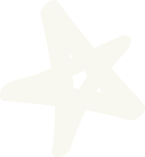 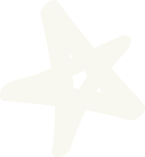 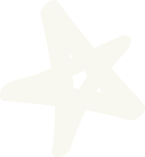 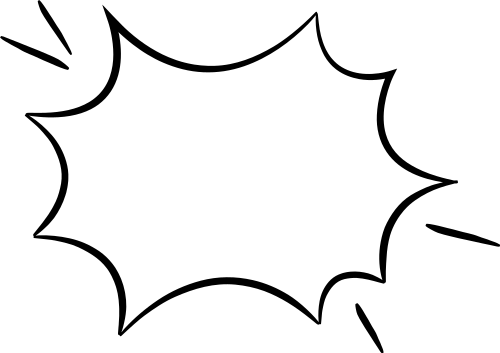 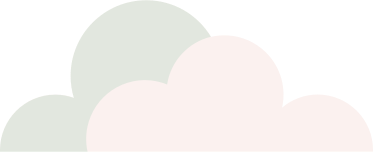 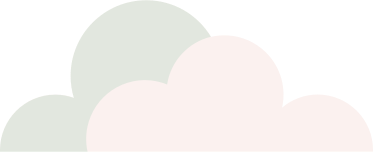 Khởi động
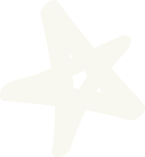 Trò chơi: Đố bạn
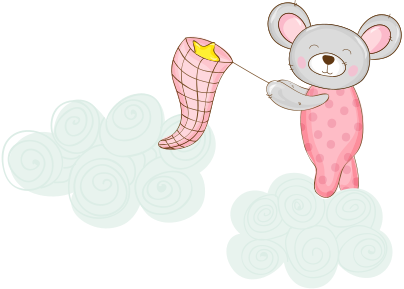 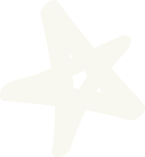 Đố gì? Đố gì?
Đố bạn đố bạn
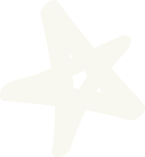 ?
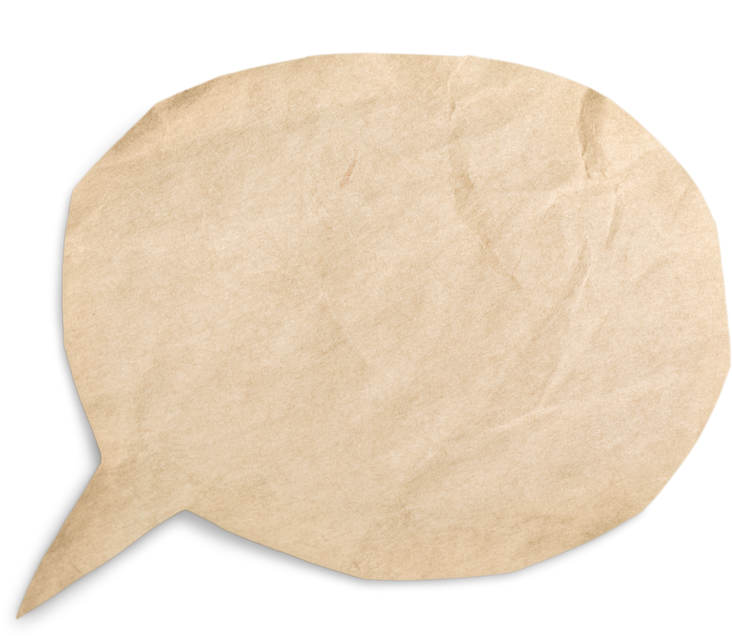 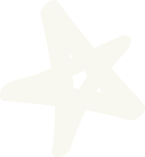 CHỦ ĐỀ 4
PHÉP CỘNG, PHÉP TRỪ (CÓ NHỚ) TRONG PHẠM VI 100
Toán
BÀI 19: PHÉP CỘNG (CÓ NHỚ)
SỐ CÓ HAI CHỮ SỐ VỚI 
SỐ CÓ MỘT CHỮ SỐ
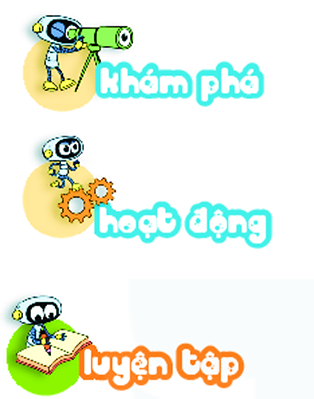 Vậy kiến có bao nhiêu hạt gạo?
Tôi có 
35 hạt gạo.
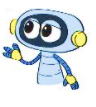 35 + 7 = ?
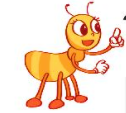 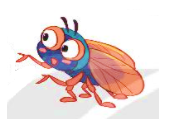 Chị kiến ơi, tôi trả cho chị 7 hạt gạo.
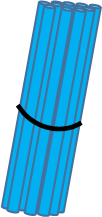 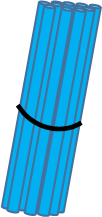 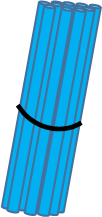 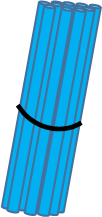 5 cộng 7 bằng 12, viết 2 nhớ 1
3 thêm 1 bằng 4, viết 4
35
+
7
.
4
2
35 + 7 = 42
Muốn thực hiện phép cộng (có nhớ) số có hai chữ số với số có một chữ số, ta thực hiện như sau:
Bước 1: Đặt tính, khi đặt tính cần lưu ý chữ số hàng đơn vị thẳng với chữ số hàng đơn vị, chữ số hàng chục thẳng chữ số hàng chục.
Bước 2: Tính, khi tính lưu ý tính từ phải sang trái, cộng số đơn vị bằng 10 hoặc lớn hơn 10 thì phải  nhớ 1 sang số chục của số hạng thứ nhất.
Ví dụ: Tính
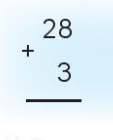 .
3
1
Vở Thực hành/
Bảng con
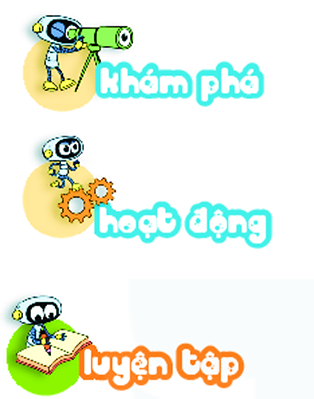 1
Tính.
28
  3
78
  9
57
  7
13
  7
+
+
+
+
20
64
87
31
2
Đặt tính rồi tính.
63 + 9
89 + 2
47 +  8
35 + 6
35
  6
47
  8
89
  2
63
  9
+
+
+
+
55
91
72
41
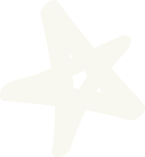 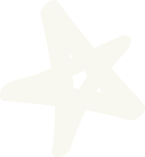 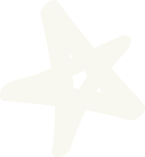 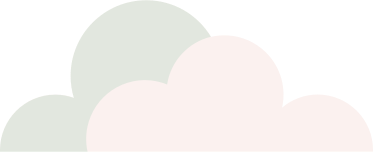 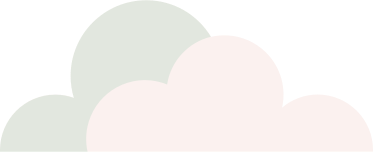 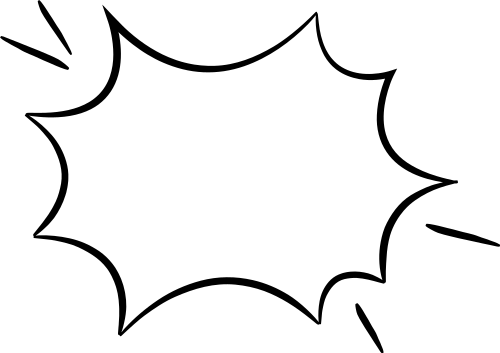 Muốn cộng số có hai chữ số cho số có một chữ số (có nhớ) ta thực hiện:
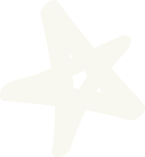 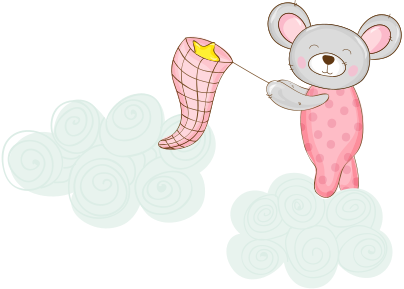 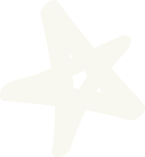 Bước 2: Tính
Bước 1: Đặt tính
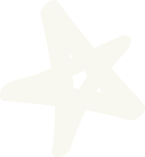 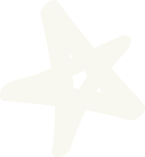 Nhóm 2
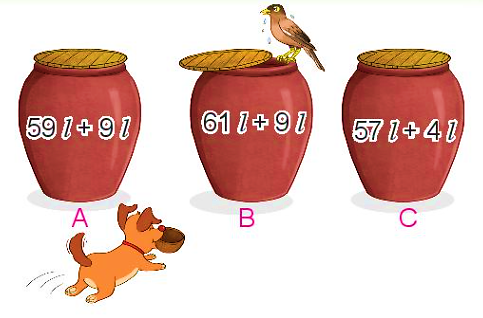 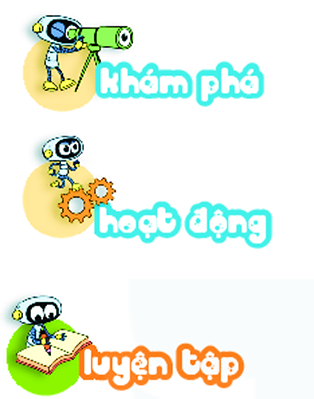 3
Mỗi chum đựng số lít nước là kết quả của phép tính ghi trên chum. Hỏi chum nào đựng nhiều nước nhất?
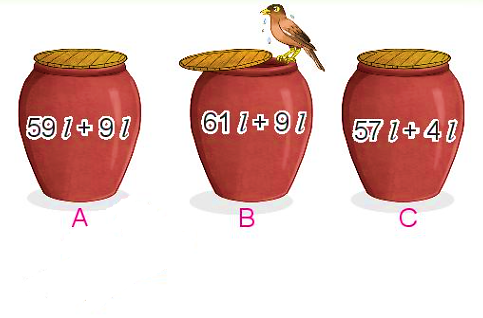 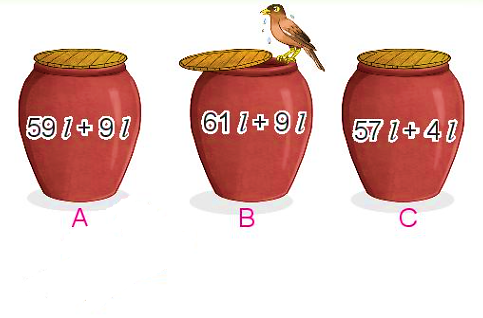 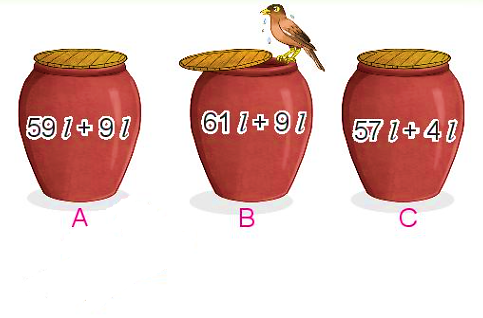 59l + 9l =
61l + 9l =
57l + 4l =
68l
70l
61l
Vậy chum B đựng nhiều nước nhất.
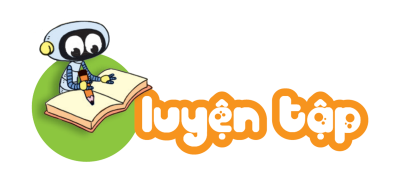 Đều là các số tròn chục có hai chữ số.
Các số này có gì đặc biệt?
?
Số
1
a)
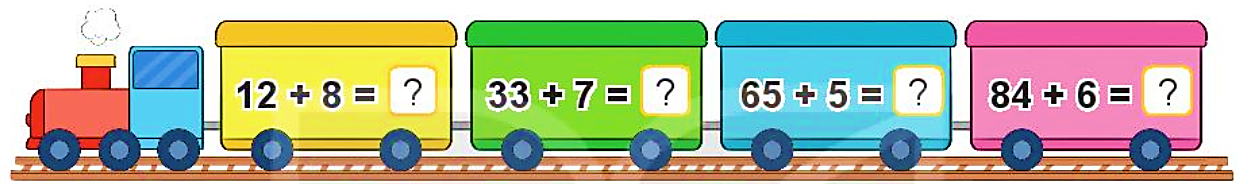 20
40
70
90
29 + 6
19 + 3
69 +  4
35 + 5
b) Đặt tính rồi tính.
35
  5
69
  4
19
  3
29
  6
+
+
+
+
73
22
35
40
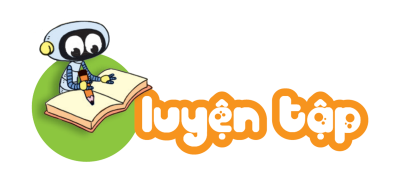 2
Tính rồi tìm lá của mỗi loại quả.
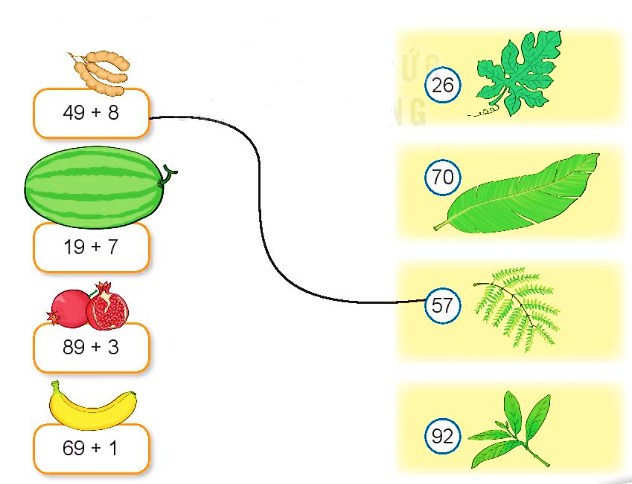 26
26
26
26
26
70
57
92
49 + 8
19 + 7
89 + 3
69 + 1
26
26
26
26
92
70
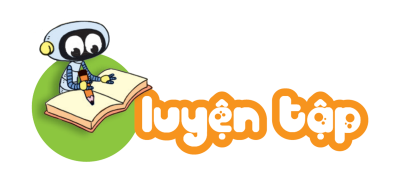 3
Trên bàn có 18 vỏ ốc màu trắng và 5 vỏ ốc màu xanh. Hỏi trên bàn có tất cả bao nhiêu vỏ ốc?
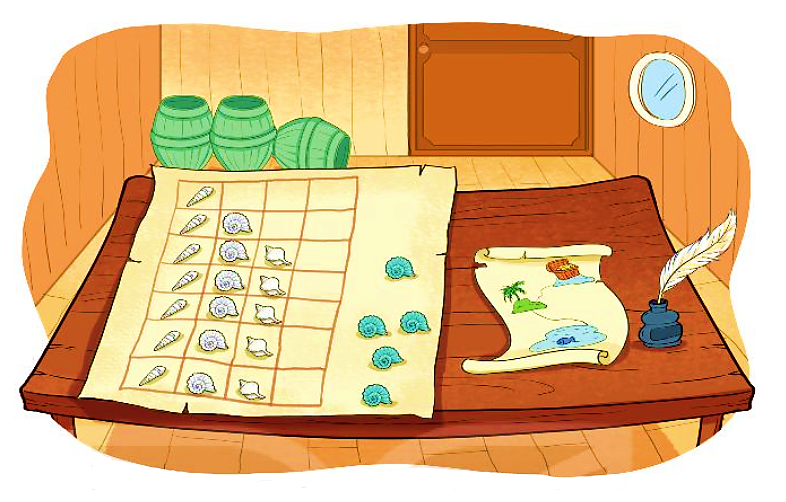 Bài giải
Trên bàn có tất cả số vỏ ốc là:
18 + 5 = 23 (vỏ ốc)
Đáp số: 23 vỏ ốc.
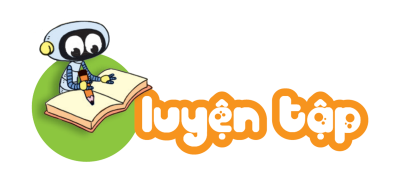 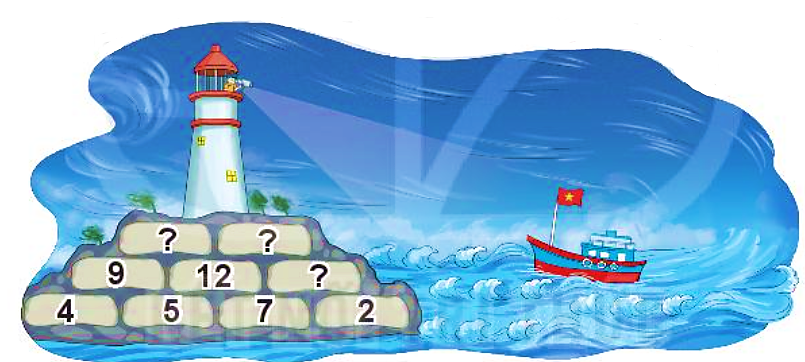 ?
Số
4
4 + 5 = 9
5 + 7 = 12
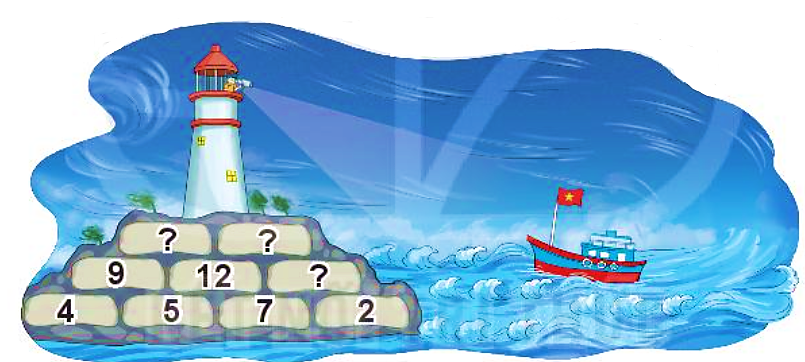 21
21
Số ở trên bằng tổng của hai số ở dưới.
9
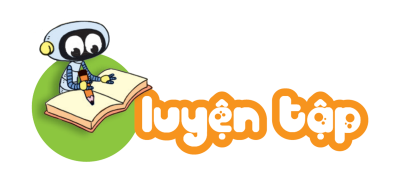 1
Đặt tính rồi tính.
39 + 5
62 + 8
57 + 4
83 + 9
61
70
44
92
83
  9
57
  4
62
  8
39
  5
+
+
+
+
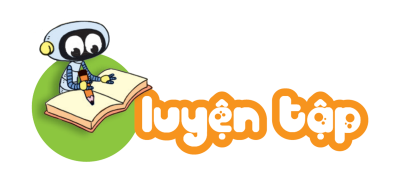 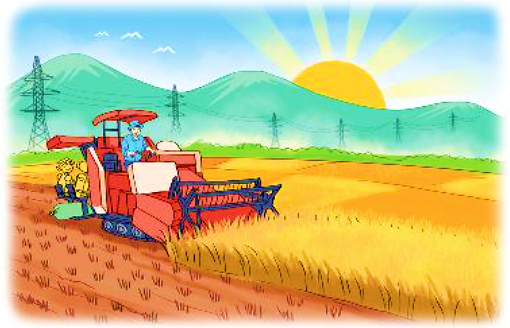 2
Buổi sáng, bác Mạnh thu hoạch được 87 bao thóc. Buổi chiều, bác Mạnh thu hoạch được nhiều hơn buổi sáng 6 bao thóc. Hỏi buổi chiều bác Mạnh thu hoạch được bao nhiêu bao thóc?
Bài giải
Buổi chiều bác Mạnh thu hoạch được số bao thóc là:
87 + 6 = 93 (bao thóc)
Đáp số: 93 bao thóc.
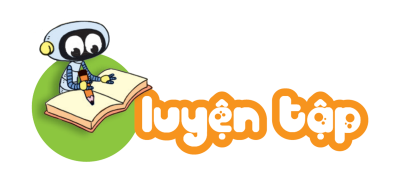 3
Chú gà bới đất làm mất kết quả của các phép tính mà Việt vừa viết. Hãy tìm lại kết quả giúp bạn Việt nhé!
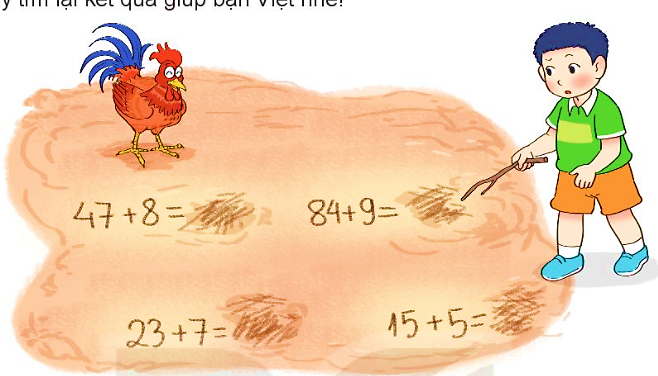 93
55
20
30
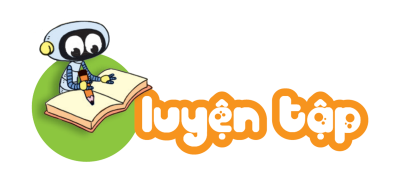 5
Tính tổng các số trên những hạt dẻ mà chú sóc nhặt được trên đường về nhà.
4
Chọn kết quả đúng.
a) 28 + 9 + 2 = ?
A. 37		B. 39		C. 30
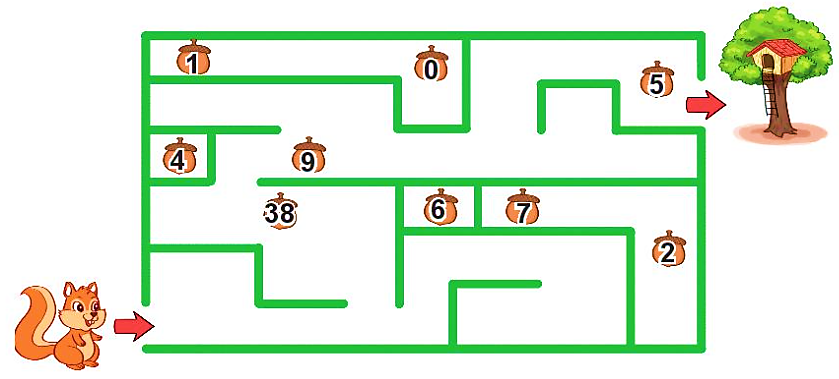 37
b) 45 + 5 + 8 = ?
A. 58		B. 48		C. 68
50
52
38
9
5
+
+
=
47
TỔNG KẾT
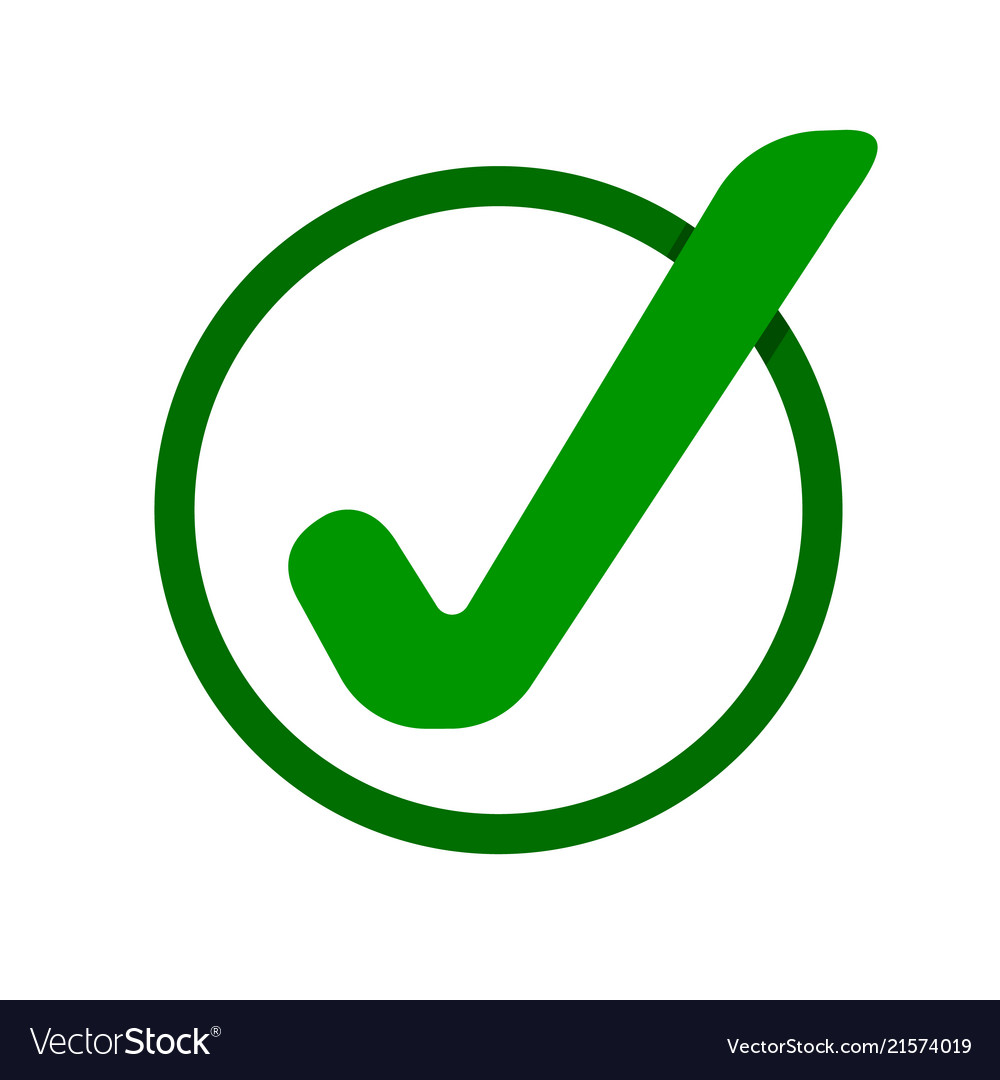 Thực hiện được phép cộng (có nhớ) số có hai chữ số với số có một chữ số:
   + Đặt tính theo cột dọc;
   + Tính từ phải sang trái, lưu ý sau khi cộng hai số đơn vị thì nhớ 1 chục vào số chục của số hạng thứ nhất.
Giải được các bài toán thực tế liên quan đến phép cộng đã học.
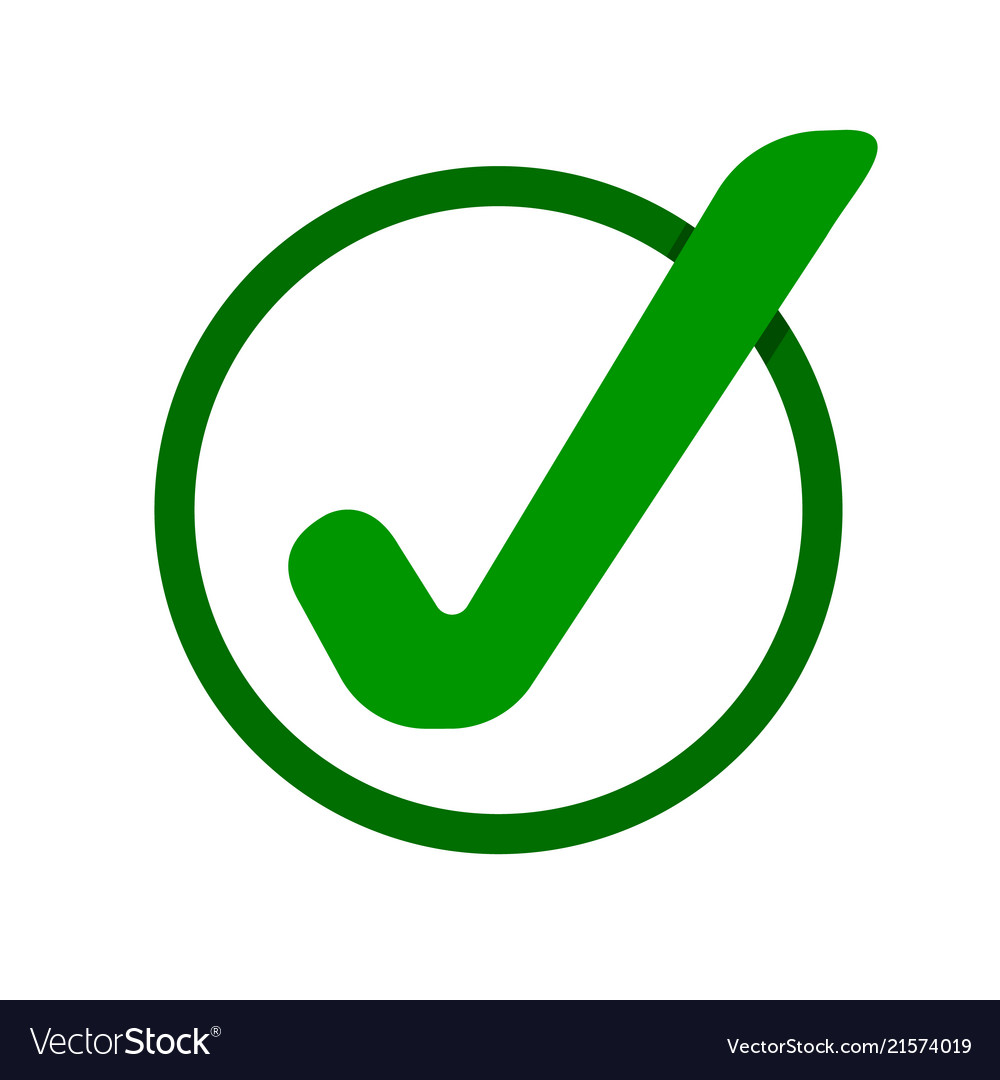